Talking Business
Chapter 3: Intercultural and International Communication
Unless otherwise noted, this work is licensed under a Creative Commons Attribution-NonCommercial-ShareAlike 4.0 International (CC BY-NC-SA 4.0) license. Feel free to use, modify, reuse or redistribute any portion of this presentation.
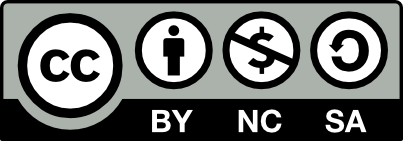 Learning Outcomes
At the end of this chapter, learners will be able to:

Define Culture
Define intercultural communication
Discuss the effects of ethnocentrism.
List several examples of common cultural characteristics.
Describe international communication and the global marketplace
Give examples of various styles of management, including Theory X, Y, and Z.
3.1 Intercultural Communication
Culture is the ongoing negotiation of learned and patterned:
Beliefs
Attitudes
Values
Behaviours
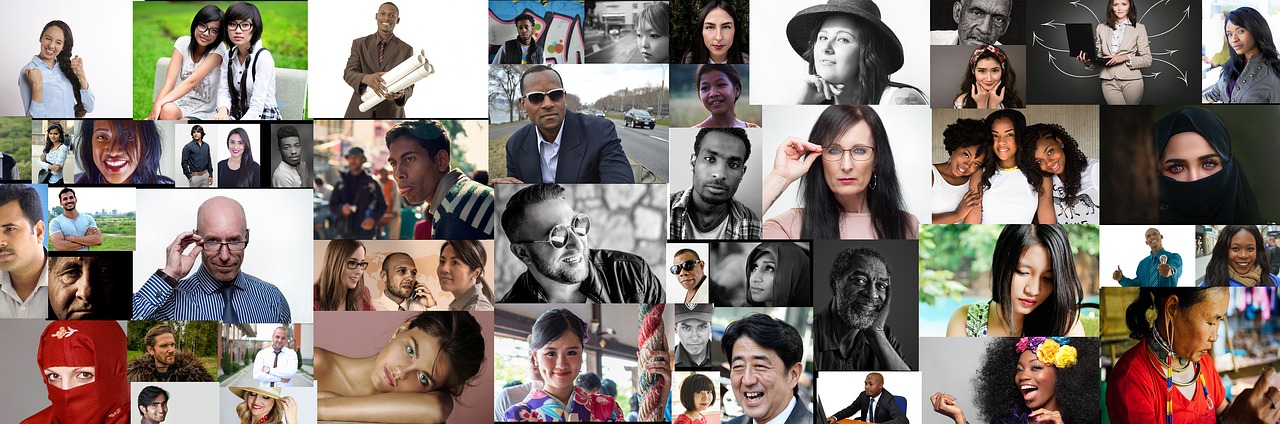 Photo by geralt, Pixabay License
3.1 Intercultural Communication
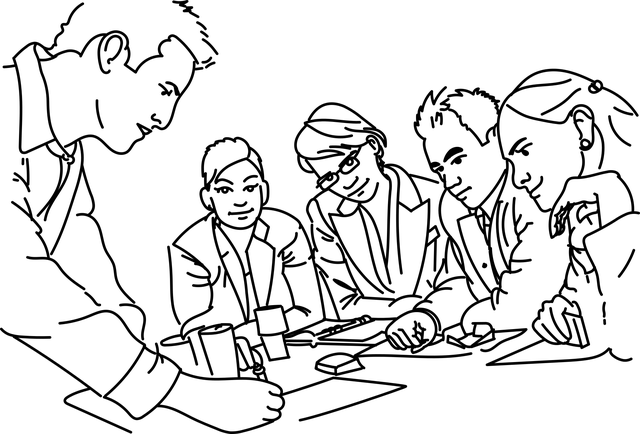 Ethnocentrism prevents you from bridging the gap with others and increases intolerance of difference.


In business and industry, you need:
Tolerance
Understanding
Patience
Openness to difference
Image by Augusto Ordóñez, Pixabay License
3.1 Intercultural Communication
Intercultural communication is communication between people with differing cultural identities. 

Understand Intercultural communication:
Compare cultures
Shift to local perspective
You don’t have to know everything to know something
There are rules we can learn
Experience counts
Perspectives can differ
Intercultural communication can be applied to international business
Intercultural communication integrates disciplines
3.2 Common Cultural Characteristics
Five common cultural characteristics:
Rites of initiation
Common history and traditions
Common values and principles
Common purpose and sense of mission
Common symbols, boundaries, status, language, and rituals
3.3 Divergent Cultural Characteristics
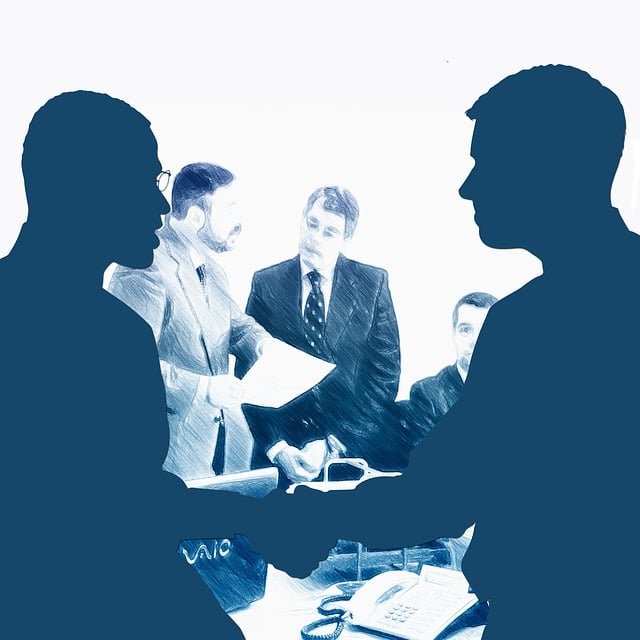 Cultures are distinct when it comes to:
Rules
Uncertainty
Time and time horizons
Directness
Materialism 
Power distance
Photo by Gerd Altmann, Pixabay License
3.4 International Communication and the Global Marketplace
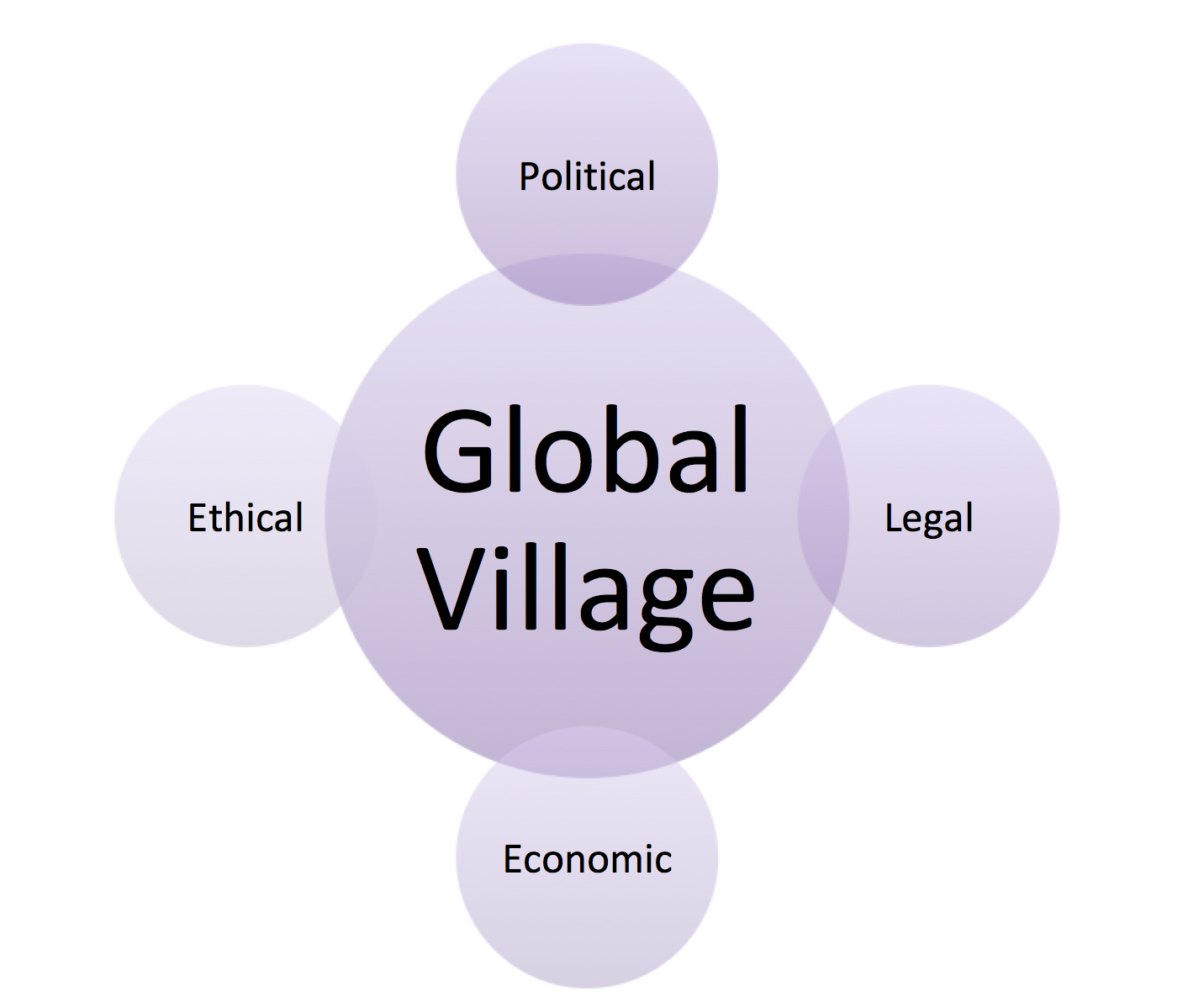 International Communication and the Global Marketplace
Fig 3.1 Components of the  Global Village
3.4 International Communication and the Global Marketplace
What is the Global Village?
Information and transportation technologies reduce the time and space required to interact.
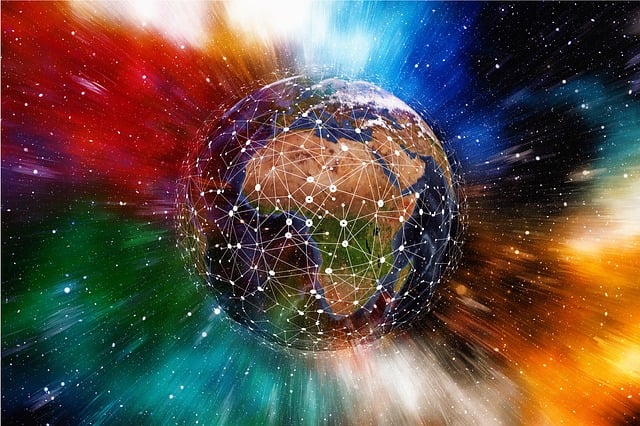 Photo by Gerd Altmann, Pixabay License
3.5 Styles of Management
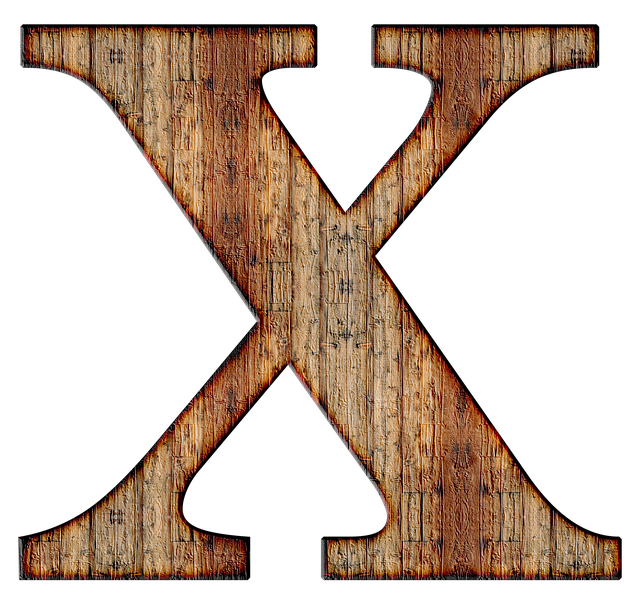 Theory X

Workers:  
Are motivated by basic needs. 
Have a general disposition against labour.
Need constant, direct supervision

Managers: 
Are authoritarian, autocratic.
Do no seek input/feedback from employees.
Use control and incentive programs to provide punishment and reward.
Photo by JL G, Pixabay License
3.5 Styles of Management
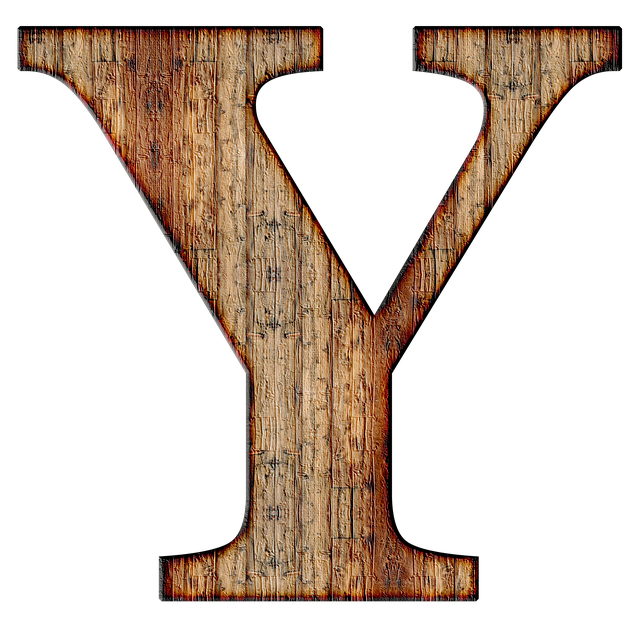 Theory Y

Workers:  
Are ambitious, self-directed, capable of self 
motivation.

Managers: 
Think that a job well done is a reward.
View employees as a valuable source of feedback.
Value collaboration.
Believe workers need little supervision.
Photo by JL G, Pixabay License
3.5 Styles of Management
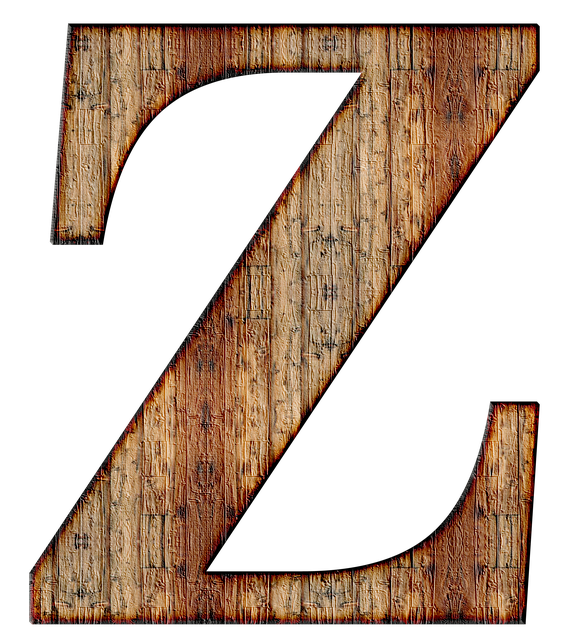 Theory Z

Workers:  
Have a high need for reinforcement.
Emphasize belonging.
Are trusted to do their jobs with excellence.

Managers: 
Are trusted to support their workers.
Photo by JL G, Pixabay License
Reflection Activity
After learning more about cultural differences in business contexts, what advice do you have for Abe, where her country of origin culture and customs are different from the new Canadian customs she encounters? Should she assimilate and just shake hands with male colleagues? If it’s important for her to maintain some of her customs, how might she communicate about that with her new colleagues?